Geografická báza údajov 2
Cvičenie 1
Náplň:
Opakovanie z minulého semestra
Prevody medzi dátovými typmi
Dátumové funkcie

Mgr. Vladimír Pelech, PhD.
Opakovanie z minulého Semestra
Máte tabuľku hráčov basketbalového tímu, ktorá obsahuje informácie o ich čísle, mene, priezvisku, výške, váhe, streľbe z poľa a streľbe trestných hodov.  Dáta do tabuľky sú na stránke predmetu k dnešnému cvičeniu. Vytvorte si tabuľku „hraci“ v schéme „public“ a importujte si do nej stiahnuté dáta.
Ako určíte 5 najvyšších hráčov z basketbalového tímu?
Ako určíte priemer streľby z poľa pre 5 najvyšších hráčov?
Ako určíte kto z 5 najvyšších hráčov má vyššiu streľbu z poľa ako je ich priemer streľby z poľa?
Opakovanie z minulého Semestra
Ako určíte najlepšieho strelca trestných hodov?
Ako by ste určili skupinu hráčov s priezviskom začínajúcim na písmeno „A„ alebo výškou nad 200 cm?
Aké obmedzenia by ste pre tabuľku navrhli?
Ako by ste obmedzenia vytvorili?
Ako by ste do tabuľky pridali nového hráča?
Príprava na cvičenie
Na toto cvičenie nie je potrebné nič importovať ani vytvárať.
Funkcie NOW(), CuRRENT_timestaMp, CURRENT_DATE, CURRENT_TIME
Pracujú so systémovým časom.
Budeme s nimi dnes pracovať v súvislosti s dátumovými funkciami.
Na určenie systémového času stačí použiť funkciu v dopyte SELECT:
SELECT CURRENT_TIMESTAMP;
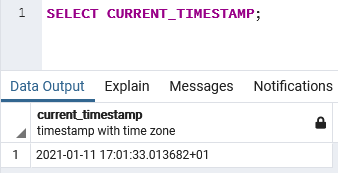 Prevod medzi dátovými typmi
Na prevod hodnôt je možné použiť funkcie to_char, to_date, to_number a to_timestamp (názvy funkcií by mali byť samovysvetľujúce) alebo funkciu CAST.
Všetky vyššie uvedené funkcie preberajú dvojicu argumentov, 1. argument definuje meniaci sa prvok a 2. argument je vzor, ktorý bude použitý pri prevode. Vzor je zadávaný ako reťazec a môže obsahovať aj iné znaky ako napr. „-“ , je možné aj použitie úvodzoviek pri pridanie slova do vzoru!!!
Vzor má viaceré špecifiká, závislé od dátového typu:
https://www.postgresql.org/docs/12/functions-formatting.html
Vybrané Vzory na prevod z dátumového/Časového typu na TEXT A Opak
Pre rok – YYYY, YYY, YY, Y
Pre celý názov mesiaca – MONTH, Month, month
Pre skrátený názov mesiaca – MON, Mon, mon
Pre číslo mesiaca – MM
Pre týždeň v roku - WW, pre týždeň v mesiaci - W
Pre názov dňa – DAY, Day, day
Pre skrátený názov dňa – DY, Dy, dy
Pre číslo dňa v roku DDD, v mesiaci DD, v týždni D (1. deň týždňa je nedeľa)
Vybrané Vzory na prevod z dátumového/Časového typu na TEXT a opak
Pre anglické predpoludnie, popoludnie – AM, PM, am, pm, a.m., p.m.
Pre 12 hodinový tvar hodín HH, pre 24 hodinový tvar HH24
Pre minúty – MI
Pre sekundy – SS, pre milisekundy – MS, pre mikrosekundy – US
Pre skratku časového pásma – TZ, tz,  pre časový posun – TZH, tzh.
Vybrané Vzory na prevod z dátumového/Časového typu na TEXT a opak
Vzory je ďalej možné doplniť o rôzne predpony alebo prípony. 
Predpona FM odstráni 0 (napr. 01 na 1) alebo prázdne miesta v reťazci.
Predpona TM uvedie miestne názvy mesiacov a dní. ( U nás január, február,... Záleží však od nastavenia operačného systému)
Prípona TH, th pri poradí pridá anglické radové koncovky.
V prípade predpôn je povinné ich zadávať na začiatku pre danú časť vzoru. Pre prípony je to naopak.
Pozor aj na spájanie jednotlivých vzorov do dlhších reťazcov.
Ukážka na prevod z dátumového/Časového typu na TEXT
SELECT CURRENT_TIMESTAMP, 
to_char (CURRENT_TIMESTAMP, 'YYYY FMMM DD HH24 MI SS') datum_cas,
to_char (CURRENT_TIMESTAMP, 'YYYY FMMM DD HH H MI M SS S am') datum_cas,
to_char (CURRENT_TIMESTAMP, 'HH24 MI SS') cas,
to_char (CURRENT_TIMESTAMP, 'FMHH H MI M SS S am') cas_a_znacky;
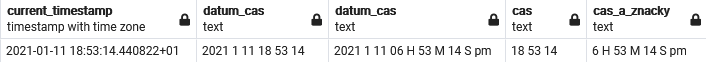 Príklad na prevod z dátumového/Časového typu na TEXT
Čo získame nasledovne zadanými príkazmi?
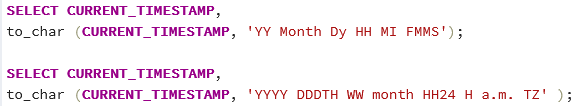 Vzory na prevod na číslo
Pre číslo, pričom nesignifikantné môžu byť odstránené – 9 
Pre číslo, pričom nesignifikantné nemôžu byť odstránené – 0
Pre desatinnú čiarku – znak bodky . alebo D (pridá ako des. čiarku „ , “ )
Pre oddeľovač tisícov – znak čiarky „ , “
Pre lokálne uvedenie znamienka - S vždy na začiatku alebo konci čísla, o polohe rozhoduje poloha v rámci vzoru.
Pre uvedenie znamienka mínus na špecifickom mieste, ak je číslo menšie ako 0 – MI
Pre uvedenie znamienka plus na špecifickom mieste, ak je číslo väčšie ako 0 – PL
Pre uvedenie znamienka plus alebo mínus na špecifickom mieste – SG
Vzory na prevod na číslo
S sa nedá použiť súčasne s MI, PL, SG.
Pre uvedenie meny na špecifickom mieste v čísle - L
Na prevod čísla na rímske číslovanie (medzi 1 – 3999), desatinné čísla v 1. argumente budú zaokrúhlené na celé číslo  – RN
Na pridanie anglickej prípony poradia pre kladné celé čísla - TH alebo th
Písmeno V vo vzore znamená vynásobenie čísla krát 10^n, kde n udáva počet číslic za písmenom V (napr. V999 znamená, že číslo v prvom argumente sa vynásobí x1000).
Predpona FM slúži na to isté, ako pri prevode času/dátumu na text, nahrádza medzery.
Upozornenia
Ak je prevádzaný reťazec čísel dlhší ako je zadaný vzor, tak bude zobrazený ako mriežky, keďže databáza nevie, ktoré čísla má previesť.
Ak sa vo vzore použije V a za ním menší počet číslic, ako obsahuje číslo v prvom argumente, tak výsledné číslo bude vynásobené a potom zaokrúhlené.
Pozor na dĺžky reťazcov. Pri prevode sa pri nepoužití predpony FM a napriek jeho nezobrazeniu vždy necháva 1 znak na symbol (-,+).
Ukážka vzorov pre číslo
SELECT to_char(15,'999'), to_char(15,'000');  [15]  [015]
SELECT to_char(15.7,'999.00'), to_char(15.7,'000.00'); [15.70]  [015.70]
SELECT to_char(-15.7,'999.00'), to_char(-15.7,'999DS00');  [-15.70]  [15,70-]
SELECT to_char(-15.782,'9999V999'), to_char(-15.782,'9999V9');  [-15782] [-158]
SELECT to_char(23,'99th'), to_char(-23,'90999');  [23rd]  [-0023]
SELECT LENGTH(to_char(-0.1, '90.99')), to_char(-0.1, '90.99');  [6]  [ -0.10]
SELECT LENGTH(to_char(-0.1, 'FM90.99')), to_char(-0.1, 'FM90.99');  [4]  [-0.1]
Príklad na prevod z Čísla na TEXT a opačne
Čo získame nasledovne zadanými príkazmi?
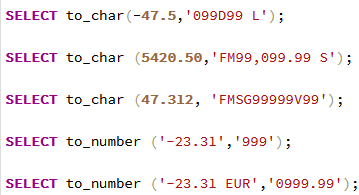 Iné možnosti zmeny formátu
Použitie funkcie CAST (hodnota AS požadovaný dátový typ):
		CAST (45 AS TEXT)  '45'
Použitie jednoduchej funkcie s názvom dátového typu:
		TEXT (45)  '45'
Použitie dvojnásobnej dvojbodky (historicky sa zaviedlo iba v PostsreSQL):
		45::text  '45'     ale '45.7' ::double nebude fungovať, je potrebné zadať ako  '45.7' ::double precision. Podobne nebude fungovať 
Double precision('45.7'), ale float8('45.7') už áno.
Dátumové/Časové Funkcie
Pozor ako sa vo vašom PostgreSQL zadáva dátum 8/10/2020 môže byť 8. október aj 10. august. Preto je dobré si to overiť slovným výpisom mesiaca a zapamätať si ho. Prípadne zadať do mesiaca nezmysel, čiže číslo viac ako 12.
Možné zápisy dátumu a času sú uvedené v tabuľkách na stránke príslušného dátového typu:
https://www.postgresql.org/docs/12/datatype-datetime.html
Dátumové/Časové Funkcie
age ( timestamp [, timestamp]) – vráti rozdiel ako roky, mesiace a dni. Pri oboch argumentoch prijíma ako typ iba časovú značku. Ak nebude zadaný druhý argument, tak sa zaňho považuje current_date.
clock_timestamp() –udáva vždy aktuálny čas, na rozdiel od current_timestamp, ktorý udáva čas spustenia dopytu. Počas spustenia dopytu sa výstup z tejto funkcie mení.
extract (hodnota FROM interval alebo časová značka) – slúži na výber hodnoty, uvedenej v prvej časti z druhej časti. Hodnota sa špecifikuje ako jednotka času v angličtine. Funkcia by mala byť súčasťou aj iných prostredí ako PostgreSQL.
		SELECT extract (hour FROM current_timestamp);
Dátumové/Časové Funkcie
date_part (hodnota, interval alebo časová značka) – slúži na to isté ako extract(), ale je to špecifikum PostgreSQL, čiže nebude fungovať v iných prostrediach. Mala by byť rýchlejšia ako extract(). Hodnota v prvom argumente sa zadáva ako reťazec.
		SELECT date_part ('month', current_timestamp);
		Ďalšie ukážky sú na stránke: 
		https://www.postgresql.org/docs/12/functions-datetime.html
justify_days (interval) a justify_hours (interval) – z intervalu pri 1. funkcii získava roky, mesiace, dni a hodiny, pri druhej možnosti dni a hodiny.
Dátumové/Časové Funkcie
make_date alebo interval, time, timestamp, timestamptz (argumenty sa líšia podľa uvedeného dátového typu) – slúži na vytvorenie príslušného dátového typu z jednotlivých argumentov, pričom záleží na poradí argumentov.
		SELECT make_timestamp (2000, 12, 10, 12, 10, 5);
Dátumové/Časové Funkcie
AT TIME ZONE - slúži na pridanie časovej zóny pre dátový typ timestamp alebo na zmenu časovej zóny na inú zónu alebo zmenu hodnoty timestamp na čas bez označenia časovej zóny. 
SELECT TIMESTAMP WITH TIME ZONE '2020-10-24 18:47:40+2' AT TIME ZONE 'CET';

SELECT TIMESTAMP '2001-02-16 20:38:40-05' AT TIME ZONE 'Asia/Tokyo' AT TIME ZONE 'America/Chicago';

SELECT TIMESTAMP '2020-10-24 18:47:40' AT TIME ZONE 'CET' AT TIME ZONE 'GMT';
Dátumové/Časové Funkcie
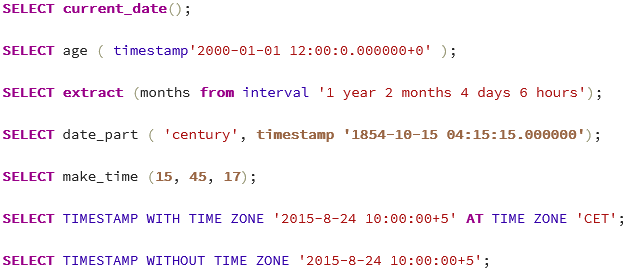 Opakovanie z tohto cvičenia
Prevody medzi dátovými typmi
Dátumové funkcie
Otázky?